Noise in AM systems
Receiver Model



Carrier frequency is large compared to transmission bandwidth BT, Filtered noise n(t) is treated as narrowband noise.
 
X(t) = s(t) + n(t)
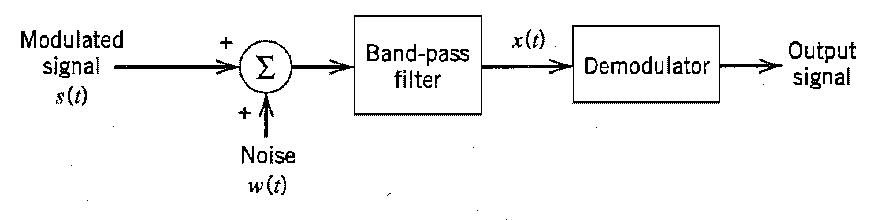 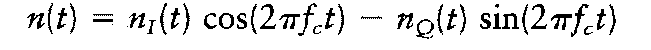 Noise in AM systems
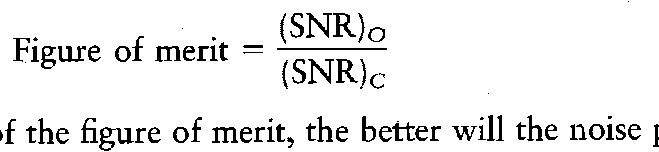 (SNR)i= ratio of average power of modulated signal s(t) to  average power of filtered noise n(t).
(SNR)o: ratio of average power of demodulated signal to average power of noise, both measured at receiver output.
(SNR)c: ratio of average power of modulated signal to average power of channel noise in message bandwidth both measured at receiver input.
Noise Analysis in DSBSC
DSB-SC Receiver






Where
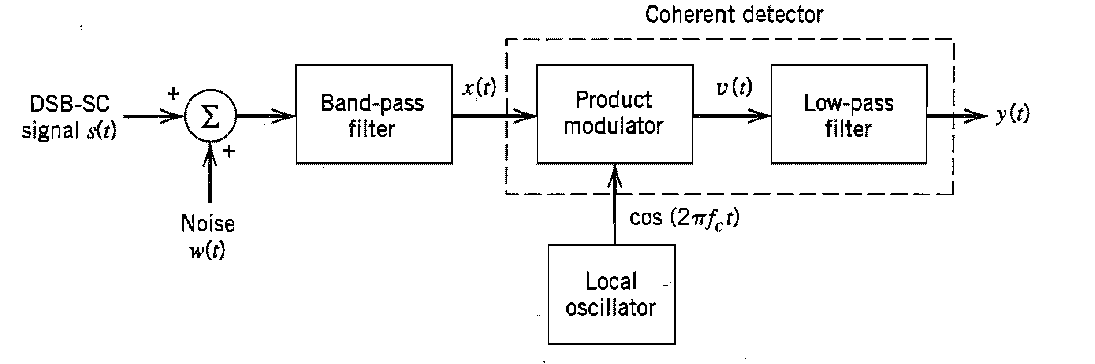 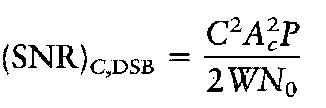 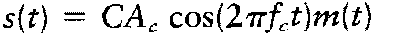 Average noise in message bandwidth W is WN0
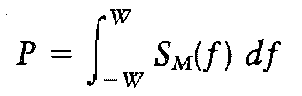 Noise Analysis in DSBSC
The total signal at coherent detector input is


The output at product modulator is



The output of low pass filter is
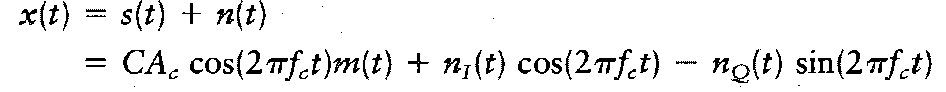 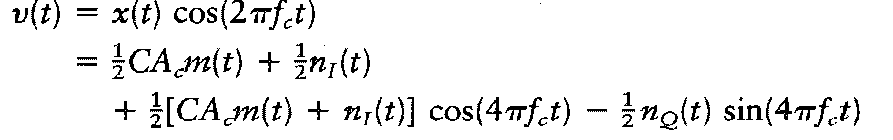 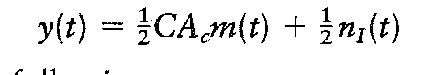 Noise Analysis in DSBSC
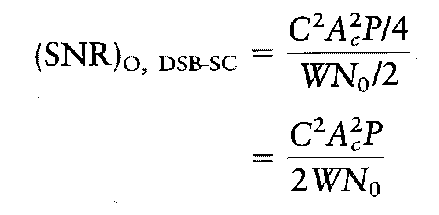 By definition


Substitute numerator and denominator values, we get
F=1
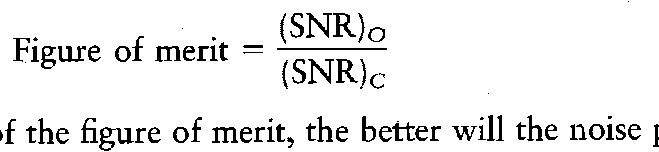 Noise in DSBFC
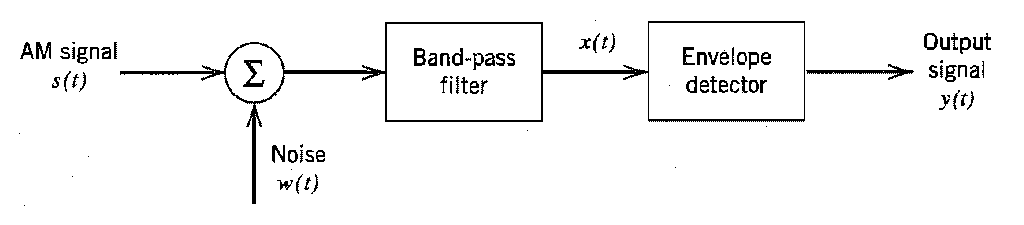 The AM signal s(t) is given by

The average power of carrier component is 
The average power of information bearing component 

Thus total power is
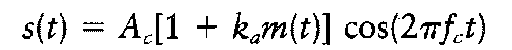 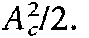 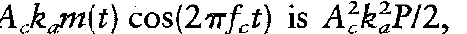 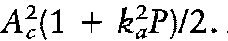 Noise in DSBFC
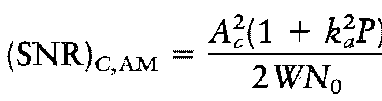 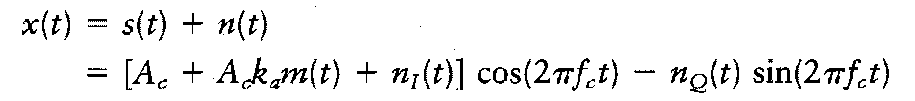 X(t) serves as input to envelope detector.
Thus, the output y(t)


The approximated output y(t) is
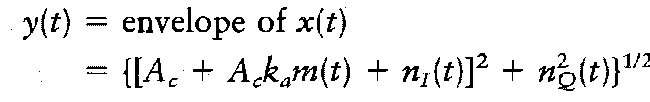 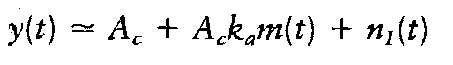 Noise in DSBFC
The DC term AC can be ignored or can be blocked by using capacitor.
Thus,

F=
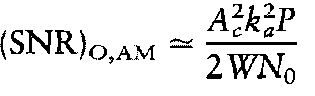 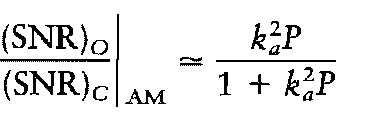 Threshold effect
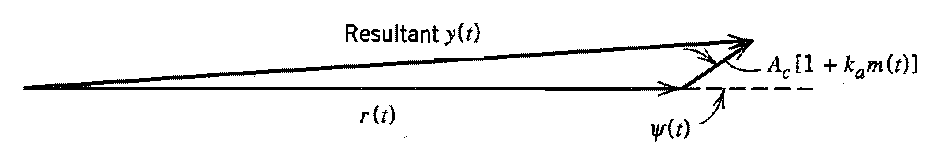 When the carrier to noise ratio is less compared to unity then noise term dominates.
In such cases n(t) can be written as 

The envelope output is

The detector output has no component proportional to message m(t). Thus m(t) is lost.
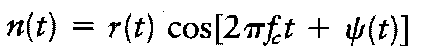 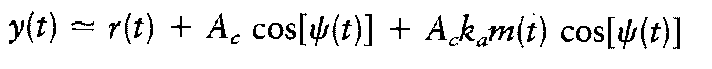 Noise in FM systems
The noise model of FM receiver is




Equivalently 
Where
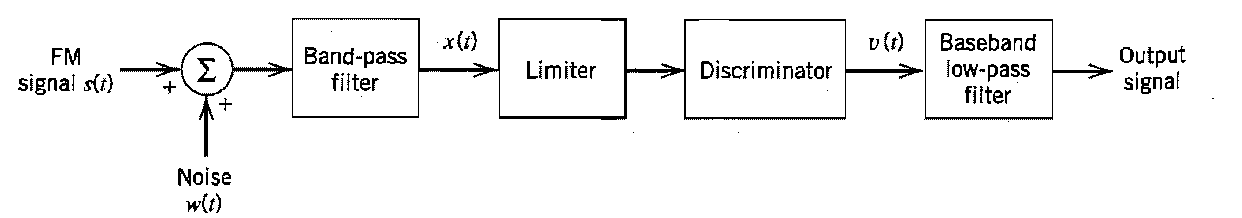 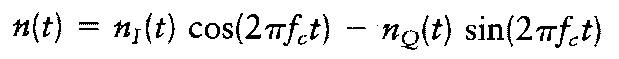 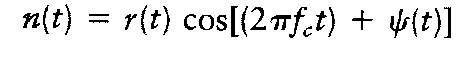 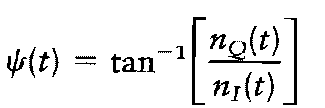 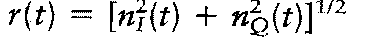 Noise in FM systems
FM signal s(t) is defined as



The noisy signal at band pass filter output
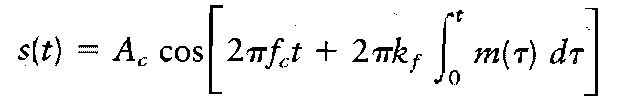 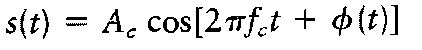 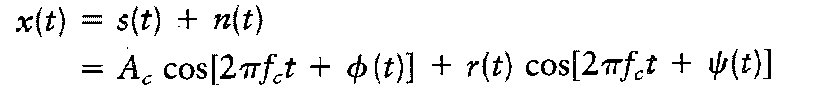 Noise in FM systems
The phasor diagram of x(t) is




For large carrier to noise ratio
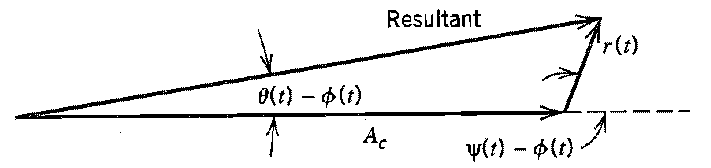 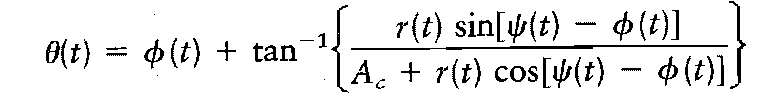 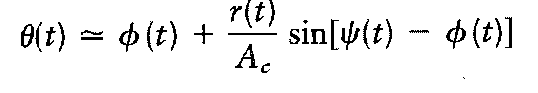 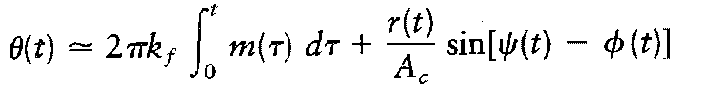 Noise in FM systems
The discriminator output is proportional to


Where nd is
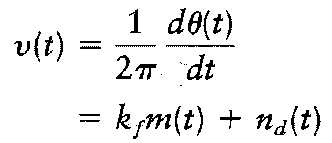 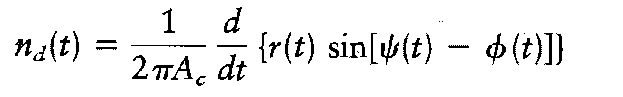 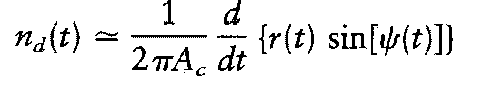 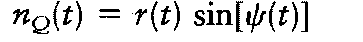 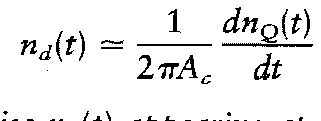 Noise in FM systems
To determine average output noise power, nd(t) and nQ(t) can be related as
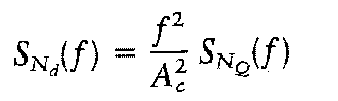 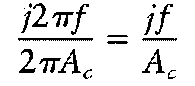 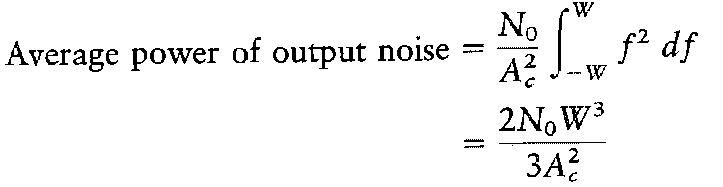 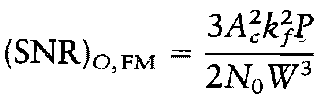 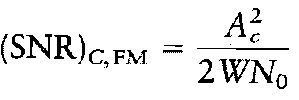 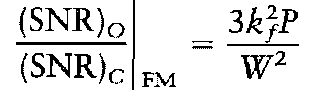